Mesures
M4
Le périmètre
Aujourd’hui, nous allons travailler en mesures.Nous allons apprendre à comprendre ce qu’est le périmètre d’une figure. Nous allons également apprendre à le calculer.
Qu’est-ce que le périmètre d’une figure ?
Le périmètre, c’est la longueur du contour d’une figure.
On l’exprime avec une unité de longueur (cm, m, km…).
Comment calculer un périmètre ?
Pour calculer le périmètre d’un polygone, il faut mesurer tous les côtés de ce polygone et additionner ces mesures.
P = a + b + c + d +e + f
a
b
c
f
d
e
Comment calculer un périmètre ?
Pour calculer le périmètre d’un polygone, on peut aussi reporter avec un compas les longueurs de chaque côtés sur une ligne droite.
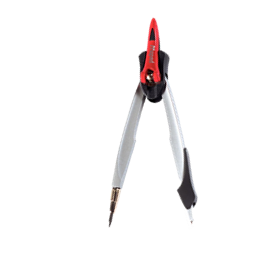 Il n’y a plus qu’à mesurer la ligne ainsi obtenue.
Calculer le périmètre du carré.
Pour calculer le périmètre d’un carré (ou d’un losange), je peux appliquer cette formule : 
P = côté x 4
7 cm
Le périmètre de ce carré est de :

Côté x 4 = 7 cm x 4 = 28 cm
Calculer le périmètre du rectangle.
Pour calculer le périmètre d’un rectangle (ou d’un parallélogramme), je peux appliquer cette formule : 
P = (Longueur + largeur) x 2
Le périmètre de ce rectangle est de :

(L + l) x 2 = (6 + 4 ) x 2 = 10 x 2 = 20 cm
6 cm
4 cm
Calculer le périmètre du triangle.
Pour calculer le périmètre d’un triangle, j’additionne la longueur de chacun des côtés : 
P = a + b + c
Le périmètre de ce triangle est de :

a + b + c = 4 + 5 + 2 = 11 cm
a = 4 cm
c = 2 cm
b = 5 cm
Calculer le périmètre du cercle.
Pour calculer le périmètre d’un cercle, il faut connaître son diamètre, ou son rayon.
rayon : c’est le segment qui relie le cercle à son centre.
Diamètre : c’est le segment qui relie 2 points du cercle en passant par son centre.
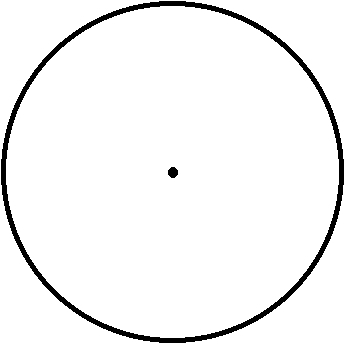 Calculer le périmètre du cercle.
Pour calculer le périmètre d’un cercle, je peux appliquer cette formule : 
P = Diamètre x  = D x 
ou
P = 2 x Rayon x  = 2 x R x 
 ≃ 3,14
 est à peu près égal à 3,14.
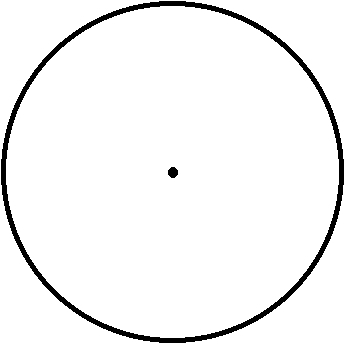 3 cm
Le périmètre de ce cercle est de :

P = D x  ≃ 6 x 3,14 ≃ 18,84 cm
ou
P = 2 x R x  ≃ 2 x 3 x 3,14 ≃ 18,84 cm
6 cm